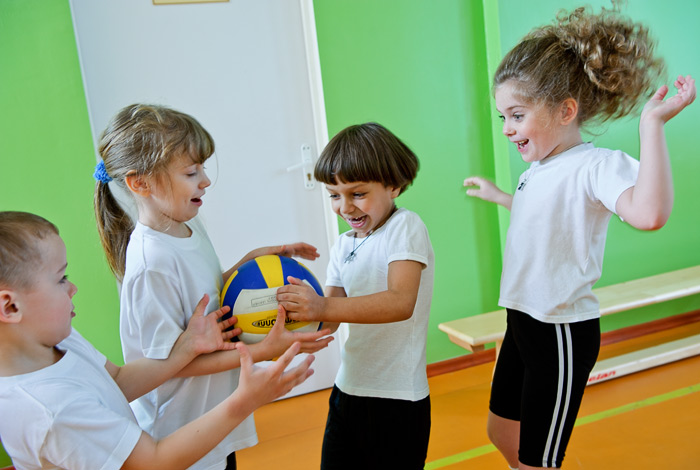 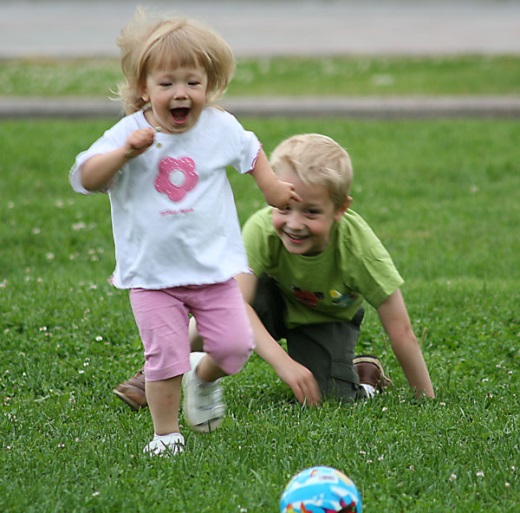 «Подвижные игры, направленные на развитие двигательных навыков как показателей физического развития младших дошкольников»
Исполнитель: Сибгатуллина Э.
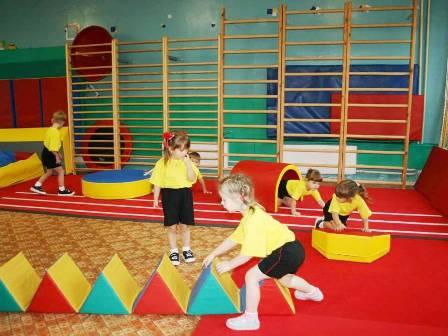 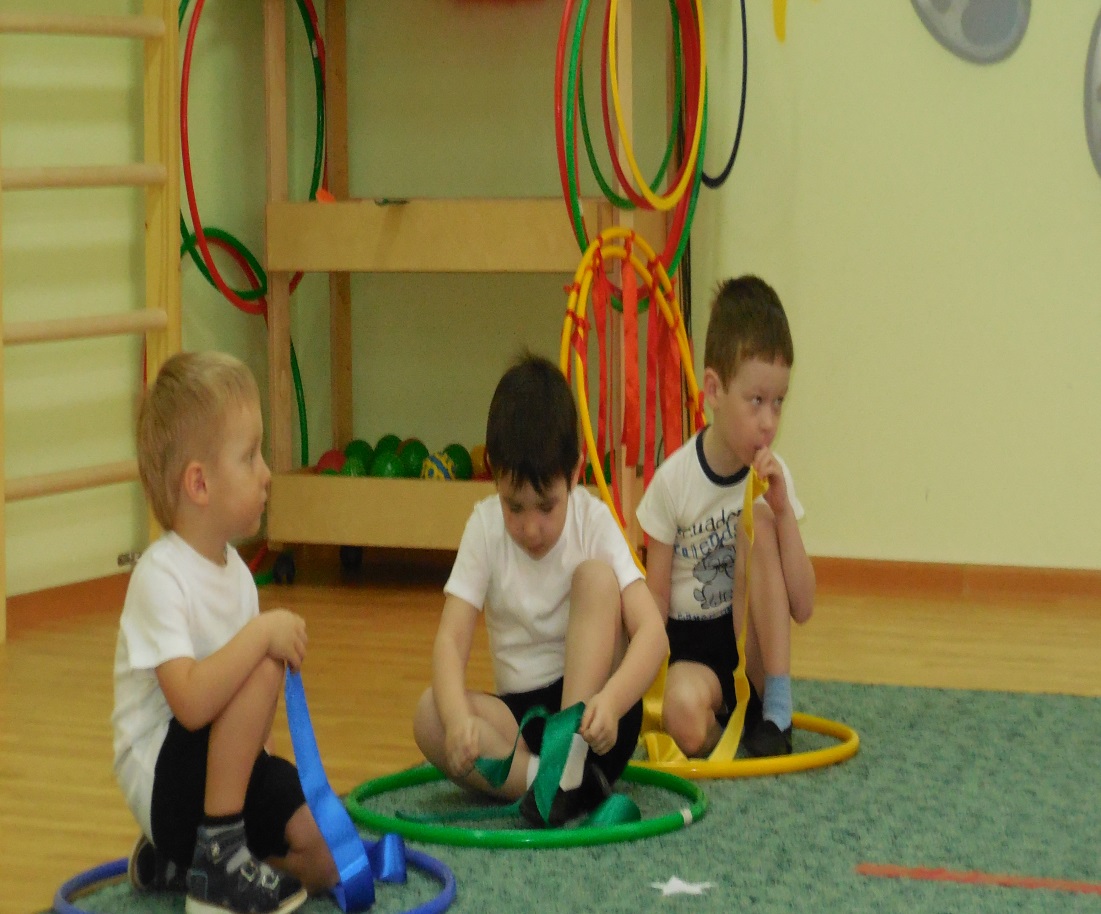 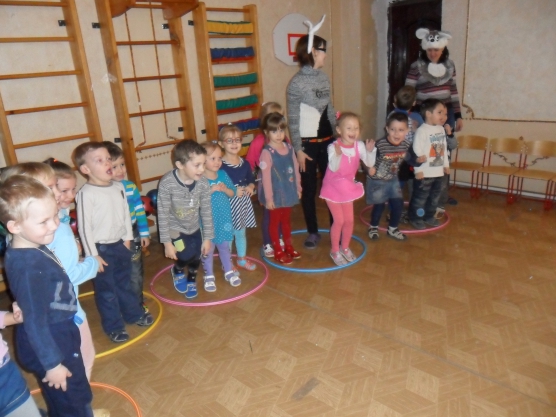 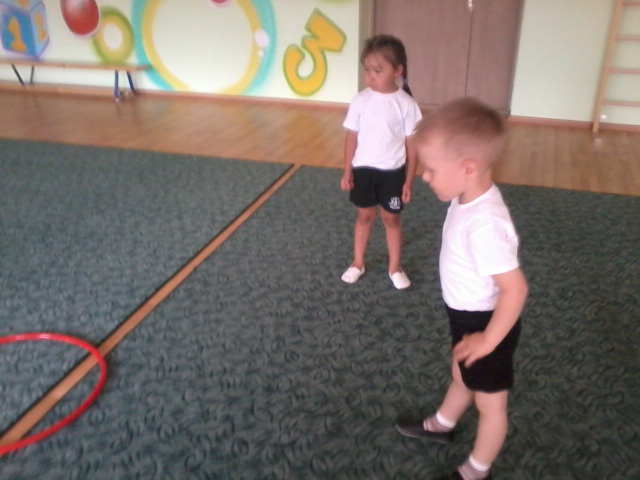 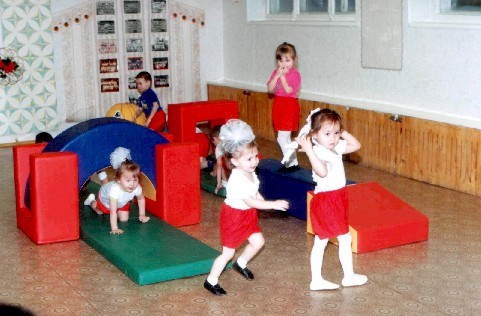 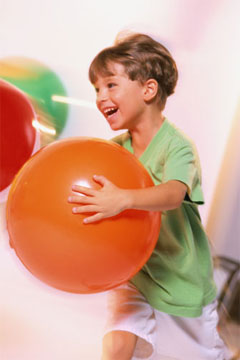 Актуальность исследования:
игра является ведущим видом деятельности дошкольника, она понятна и доступна ему. Поэтому, с помощью игры, в данном случае, подвижных игр, мы можем физически развивать ребенка
Цель исследования:
рассмотреть степень влияния подвижных игр на физическое развитие младших дошкольников
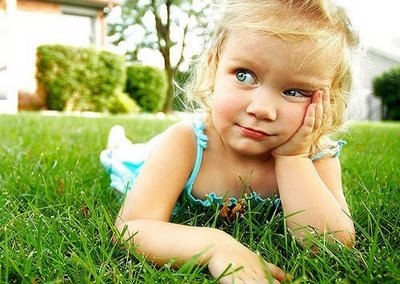 Объектом исследования :
физическое развитие младших дошкольников
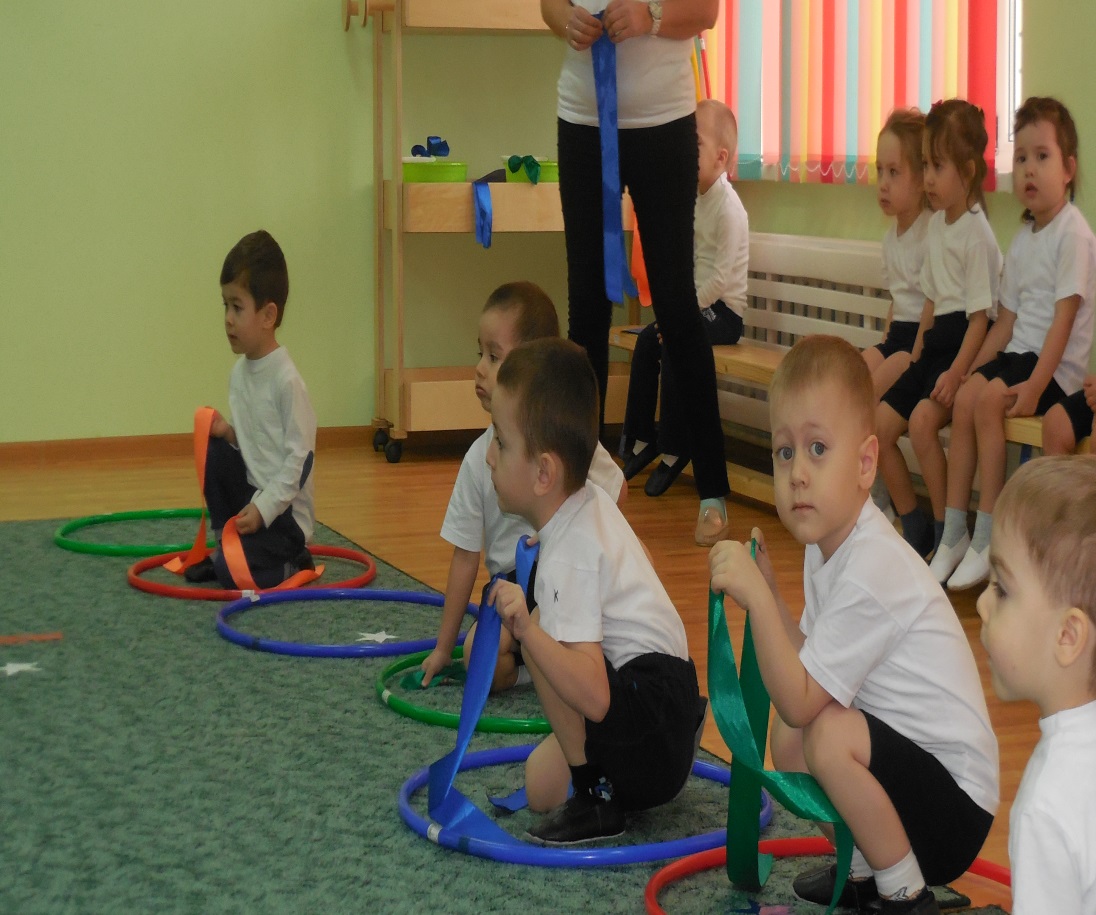 Предмет исследования:
подвижные игры, направленные на развитие двигательных навыков как показателей физического развития младших дошкольников
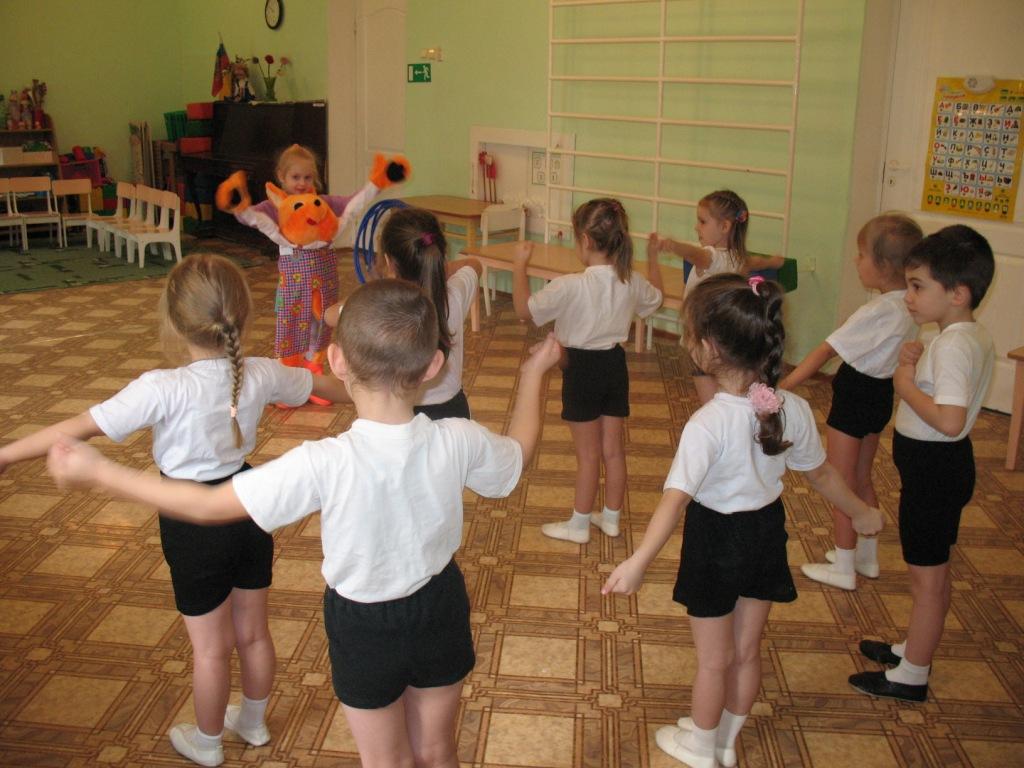 Задачи исследования:
     -  рассмотреть особенности формирования основных движений у младших дошкольников;
     - изучить виды подвижных игр и методику их проведения у младших дошкольников;
     - подобрать подвижные игры для младших дошкольников;
     - изучить влияние подвижных игр на физическое развитие младших дошкольников.
     - произвести экспериментальную работу по использованию подвижных игр в совершенствовании физических качеств детей младшего дошкольного возраста на примере МДОУ №120 г.Казани;
     - проанализировать результаты исследования.
Гипотеза исследования 
систематическое и планомерное использование на прогулке подвижных игр будет способствовать развитию различных видов ходьбы и бега у детей дошкольного возраста
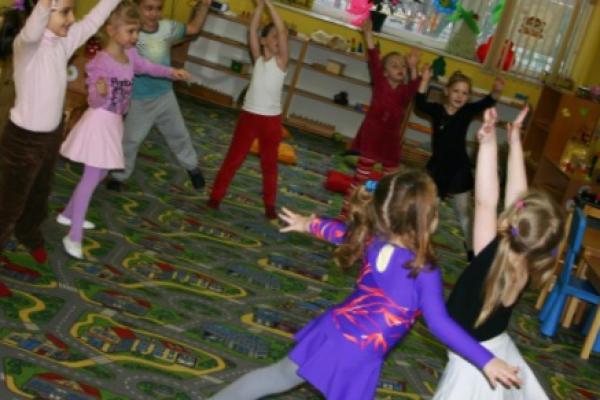 Исследовательская работа проводилась на базе  МДОУ Детский сад №120 г.Казани. В эксперименте принимали участие дети в возрасте от 2-4 лет
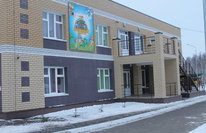 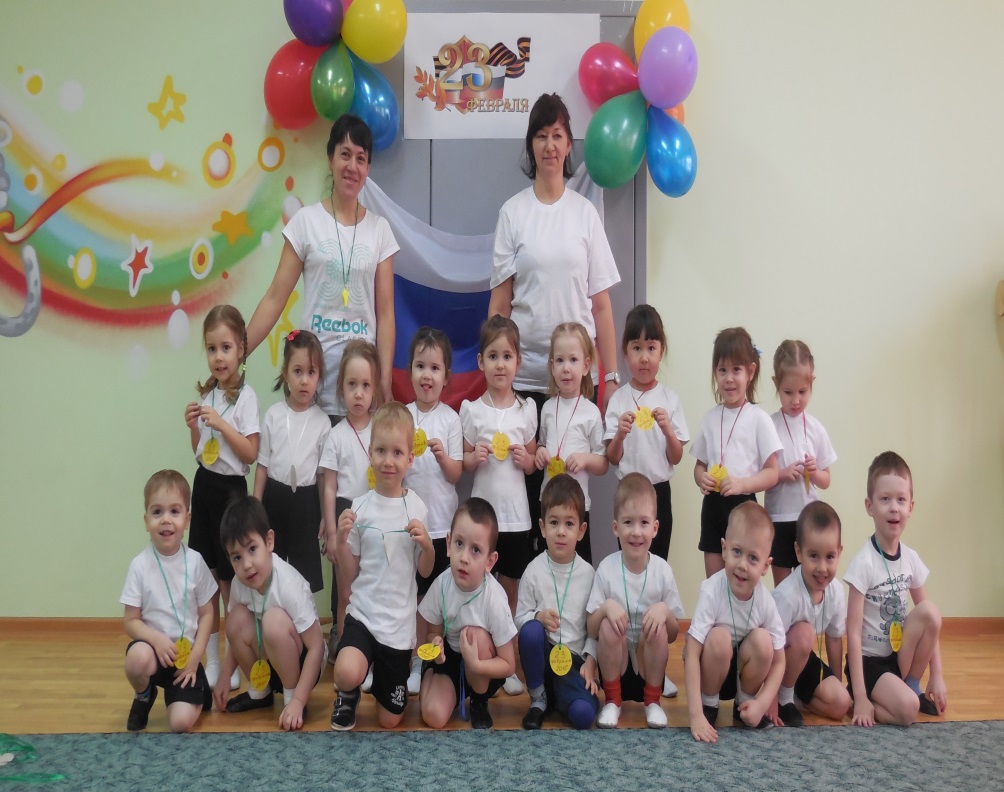 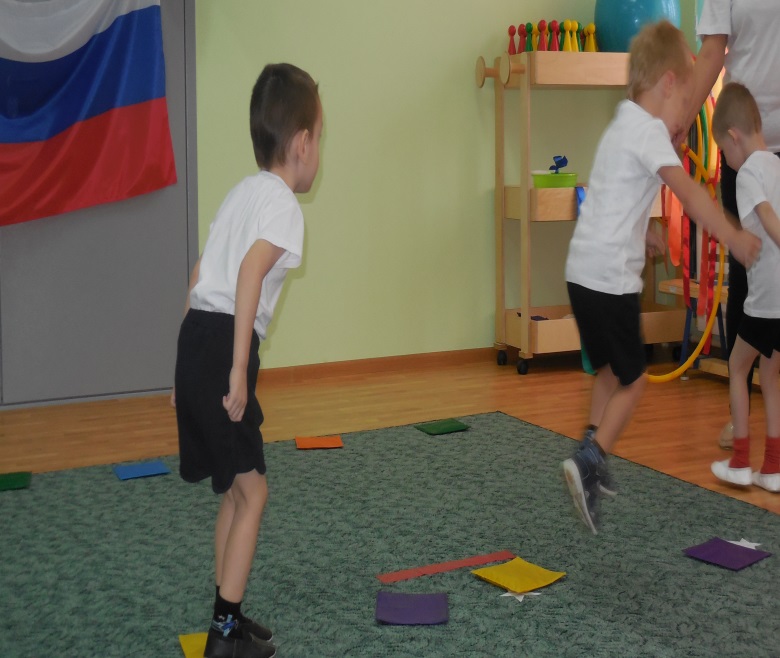 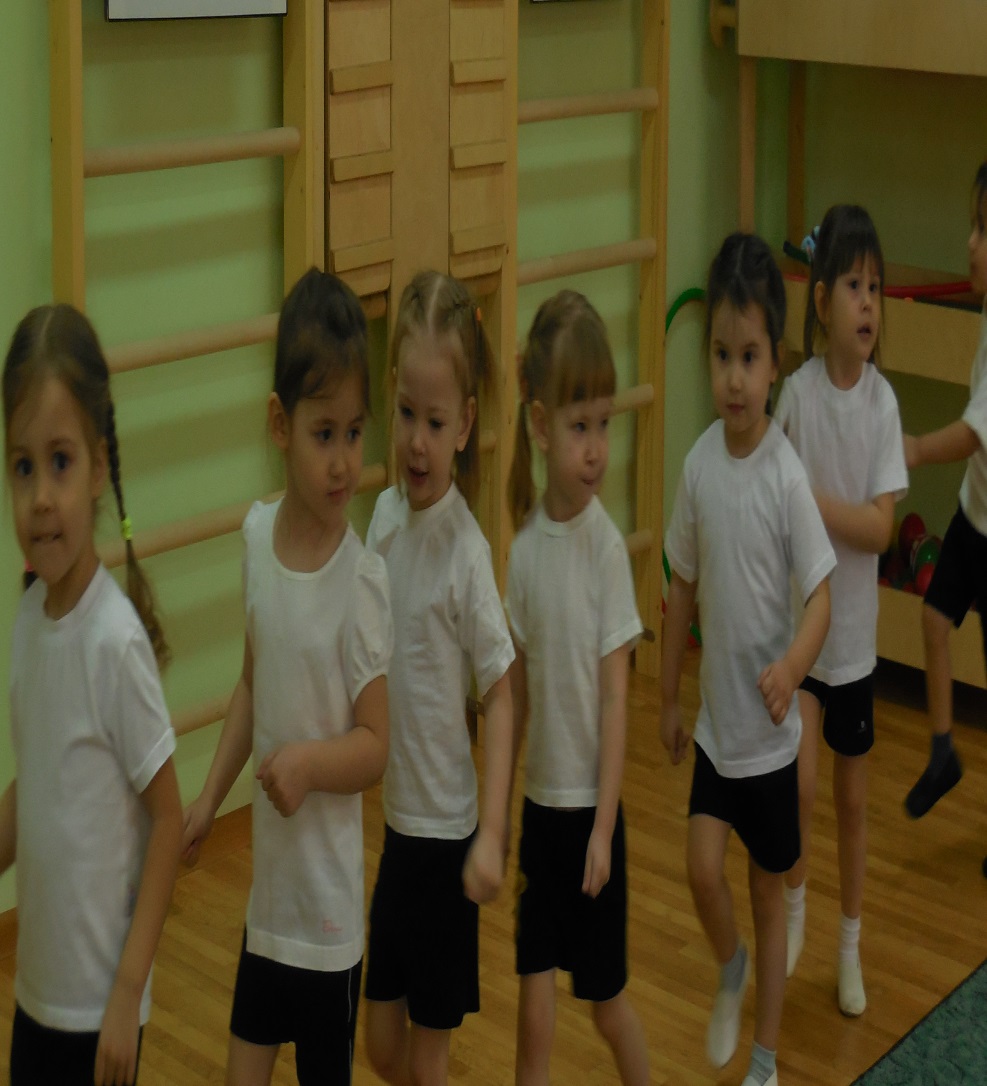 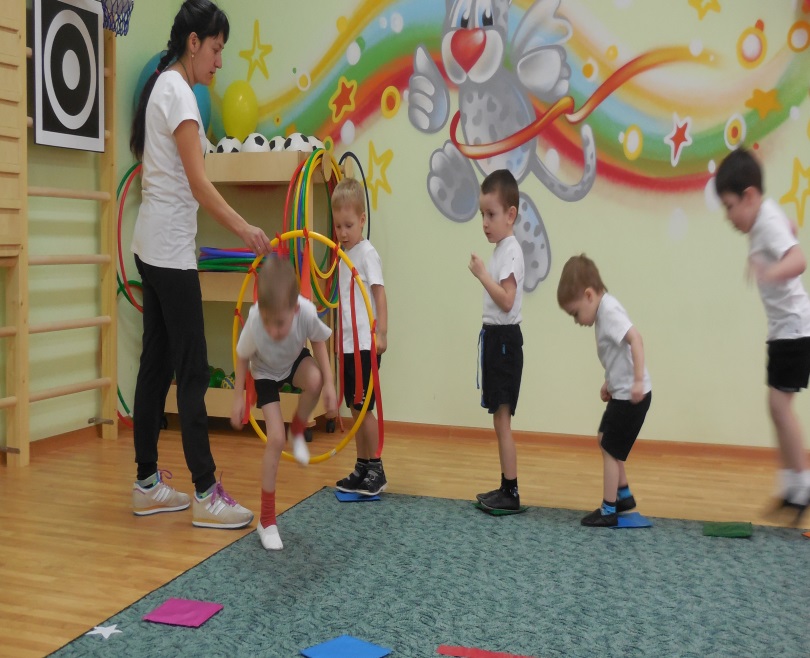 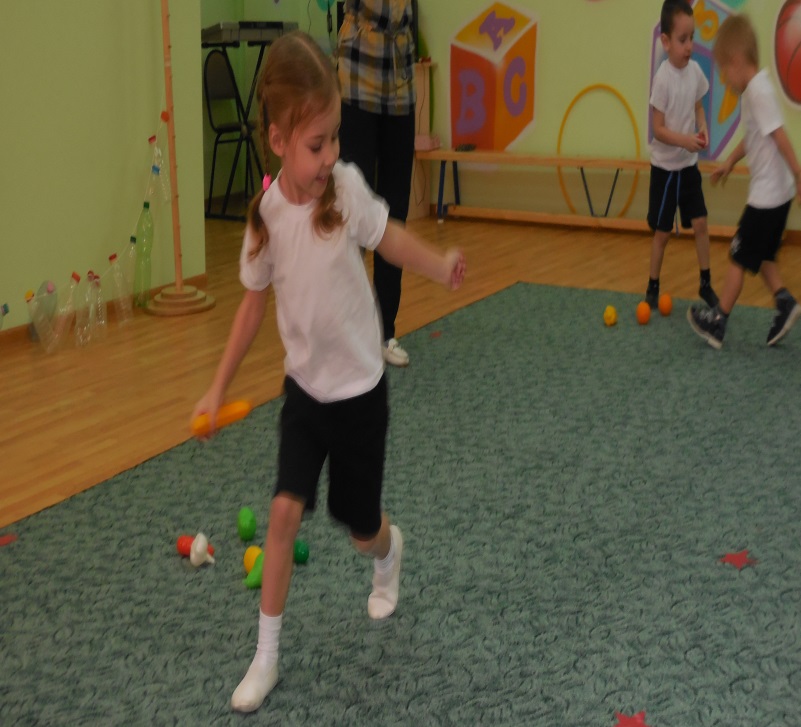 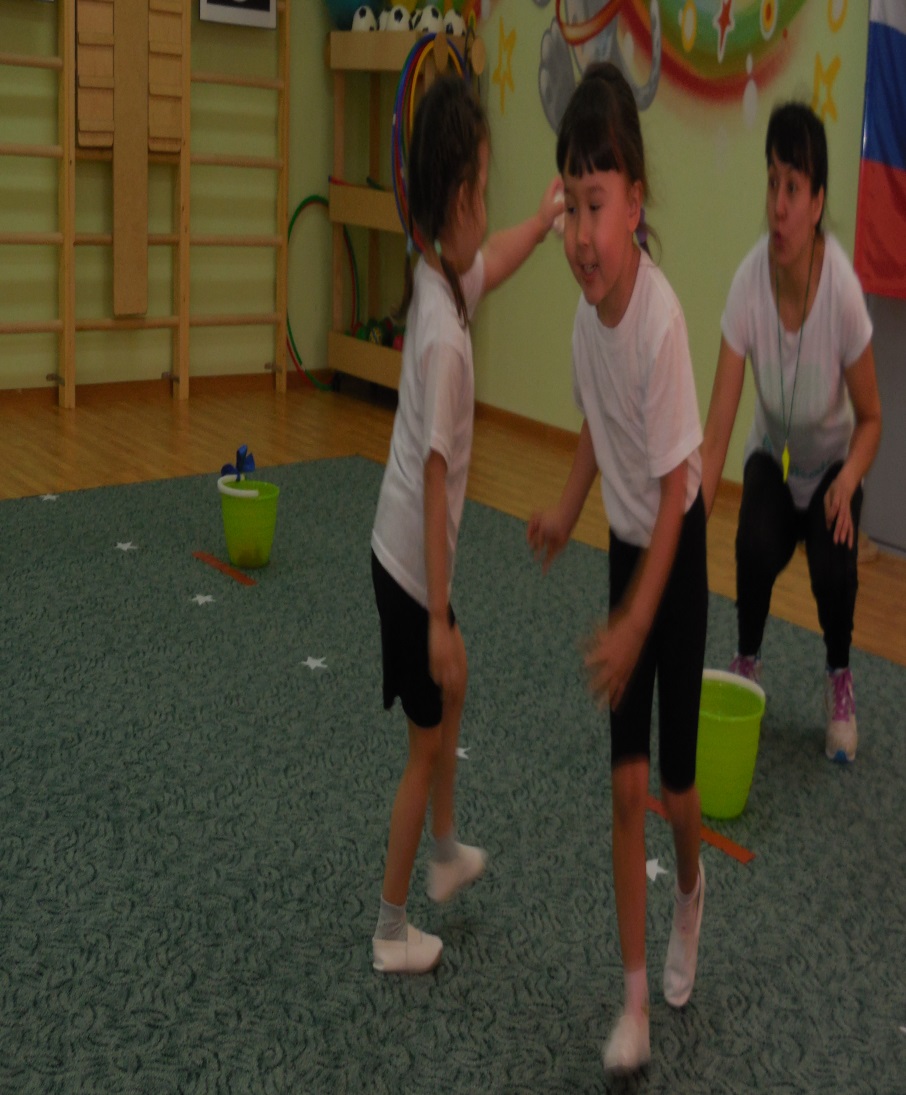 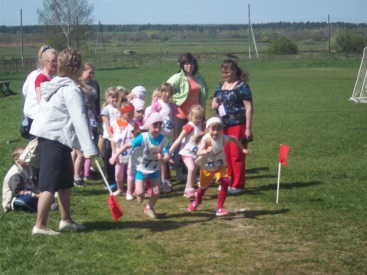 Оценивание:

4 балла. Выполняет все действия самостоятельно и правильно.
3 балла. Выполняет все действия правильно, но с небольшой помощью инструктора.
2 балла. Выполняет самостоятельно и правильно менее 50% действий, с значительной помощью взрослого.
1 балл. Практически все действия выполняет с помощью инструктора.
0 баллов. Отсутствие умений и навыков.
Констатирующий этап исследования
Уровень развития бега детей средней группы 
Таблица 2.2.1
Уровни физического развития детей  (констатирующий эксперимент)
Рисунок  2.2.1
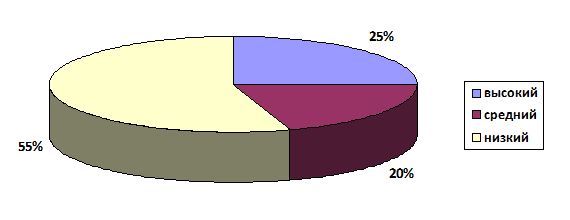 Формирующий этап исследования
Перспективное планирование подвижных игр на прогулке
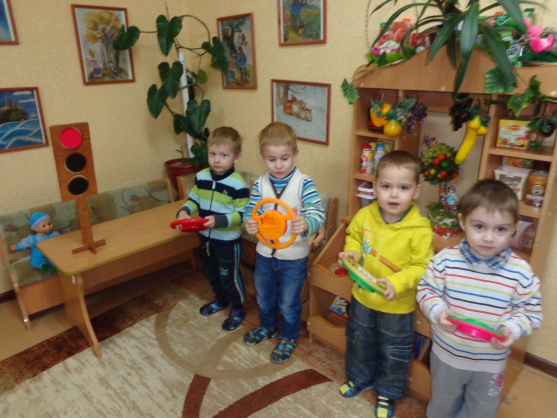 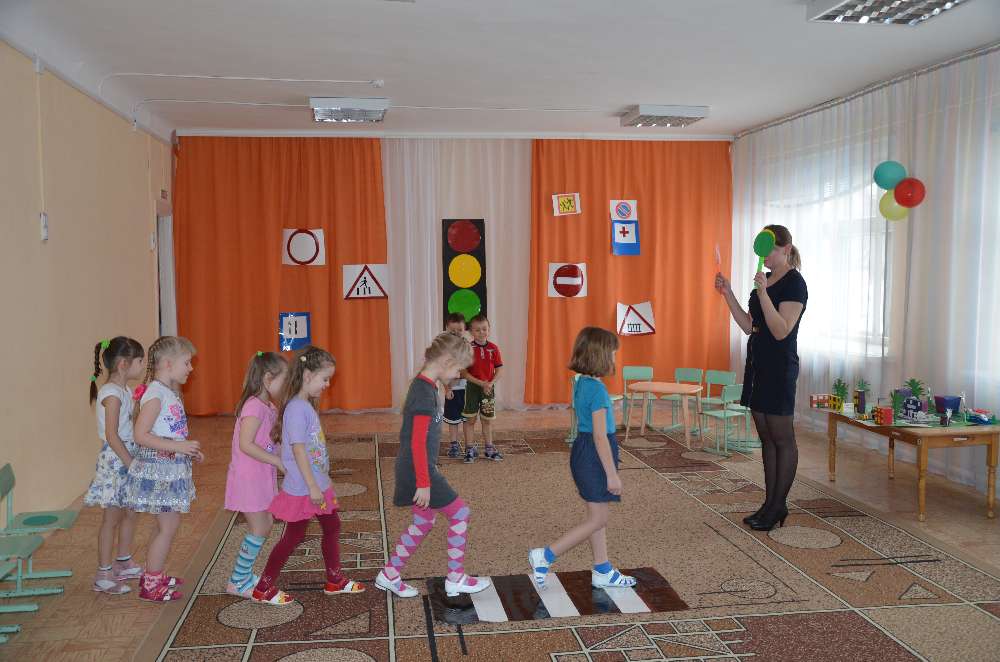 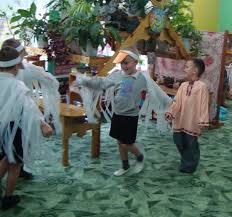 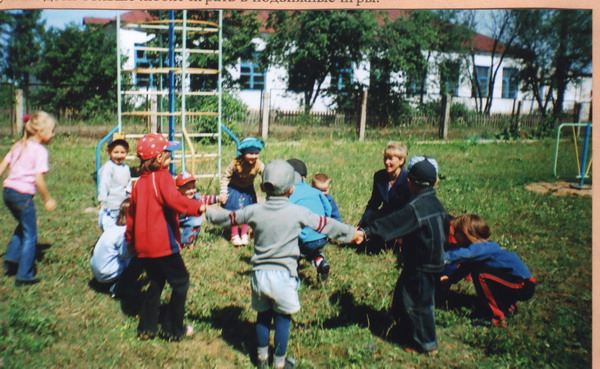 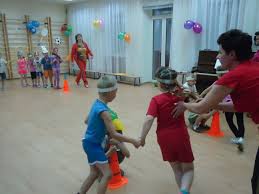 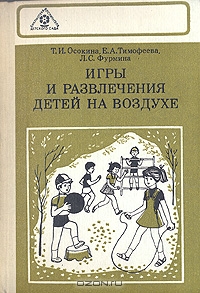 Контрольный этап исследования
Уровень развития бега детей средней группы
Таблица 3.2.5
Уровень развития бега детей дошкольного возраста  (контрольный эксперимент)
Рисунок 3.2.1
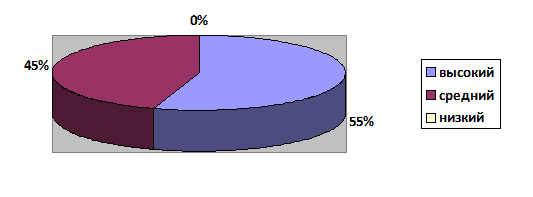 Наглядно сопоставим уровень развития бега детей дошкольного возраста на констатирующем и контрольном этапах исследования
Рисунок 3.2.2.
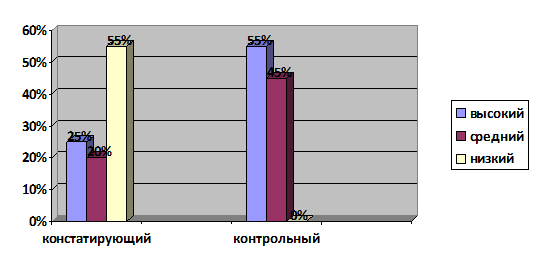 Спасибо за внимание!!!
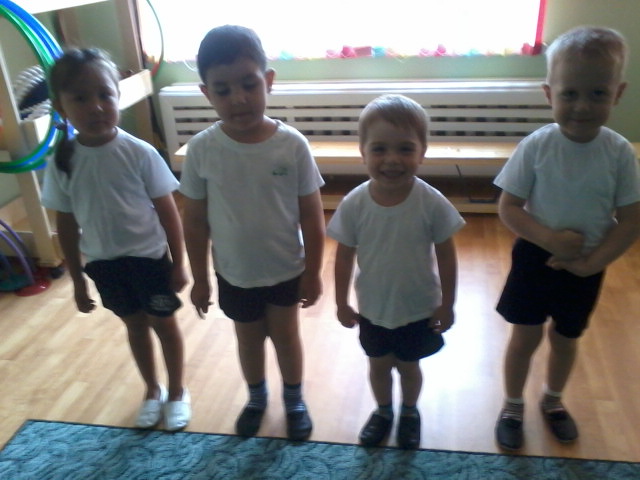